Л.Н. ГУМИЛЕВ АТЫНДАҒЫ ЕУРАЗИЯ ҰЛТТЫҚ УНИВЕРСИТЕТІ
8-дәрісМасс-спектрометрлер
Масс-спектрометрлердің классификациясы
Статикалық масс-спектрометр
Динамикалық масс-спектрометр
Дәріс жоспары:
Масс-спектрометрлердің  классификациясы
Масс-спектрометр келесі негізгі бөліктерден тұрады:
Масс-спектрометрлердің  классификациясы
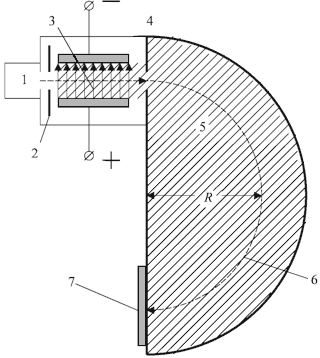 Ион көзінен (1) үдетілген иондар ұя (2) арқылы тұрақты және біркелкі электр (Е) және магниттік (В1) өрістерінің 3 аймағына енеді(сурет 1). Электр өрісінің бағыты конденсатор пластиналарының орналасуымен анықталады және көрсеткілермен көрсетіледі. Магнит өрісі сызба жазықтығына перпендикуляр бағытталған. А аймағында электр (E) және магниттік (В1) өрістер иондарды қарама-қарсы бағытта итереді және электр өрісінің кернеулігі (E) мен магнит өрісі индукциясының (В1) мәндері олардың әсер ету күштері таңдалады. иондар бойынша (тиісінше qE және qvB1, мұнда q – заряд және v – ион жылдамдығы) бір-бірін компенсациялады, яғни. qE = qvB1 болды. Ион жылдамдығы v = E/B1 кезінде ол А аймағында ауытқымай қозғалады және индукциясы (В2) бар біртекті және тұрақты магнит өрісінің D аймағына еніп, екінші саңылау (4) арқылы өтеді. Бұл өрісте ион шеңбер бойымен (6) қозғалады, оның радиусы R қатынасынан анықталады.
Масс-спектрометрлердің классификациясы
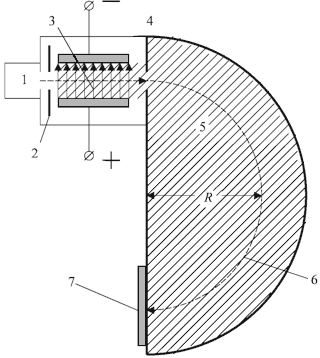 Ион шеңбер бойымен (6) қозғалады және оның радиусы мынаған тең:
Электр өрісінің кер-неулігі Е:
                     qЕ
Мv2/R = qvB2
Е/B1
Магнит өрісінің ин-дукциясының шамасы B1:
                        qvB1
M= 106ZB1B2R/E.
q=106кл
1-сурет. Масс-спектрометр диаграммасы: 1 - ион көзі; 
2, 4 - саңылау диафрагмалар; 
3 - біркелкі және тұрақты электр және магнит өрістері аймағы; 
5 - біркелкі және тұрақты магнит өрісі аймағы;
6 - ион траекториясы; 7 – детектор.
Масс-спектрометрлердің классификациясы
Анализатордағы иондарды бөлу әдісіне сәйкес жоғары вакуумды газ анализаторларын әрқайсысында топшалары бар үш үлкен топқа бөлуге болады:
Масс-спектрометрлердің классификациясы
Квадрапольді масс-анализатор


     Бағыты 90 градус және фазалық ығысуы 90 градус болатын екі синусоидалы электр өрісі уақыт бойынша шеңбер бойымен тербелетін электр өрісін жасайды. Осылайша, зарядталған бөлшектер детекторға қарай төмен қарай ұшқанда, олар спираль түрінде қозғалады, спираль диаметрі зарядтың молекуланың массасына қатынасымен, сондай-ақ электр өрісінің жиілігі мен күшімен анықталады. Тұрақты ток ығысуының және айналмалы электр өрісінің қосындысы заряд бөлшектерінің қисық спираль бойынша қозғалуына әкеледі. Осылайша, қисық спиралдың шыңын төртполюстің соңындағы детектор позициясына сәйкес келетін уақытты белгілеу арқылы молекулалық зарядтың массаға қатынасына қатысты үлкен селективтілікке қол жеткізуге болады.
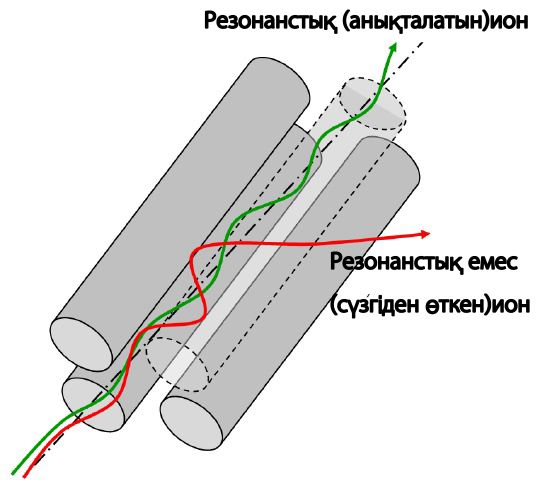 Масс-спектрометрлердің классификациясы
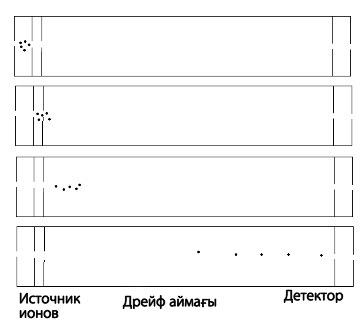 Иондар көзі    Дрейф аймағы    Детектор
Масс-спектрометрлердің классификациясы
Өкінішке орай, жоғары массаларда ажыратымдылық қиын, себебі ұшу уақыты ұзағырақ. Сондай-ақ үлкен массалар кезінде бірдей м/з мәндері бар иондардың барлығы идеалды TOF жылдамдықтарына жете бермейді. Бұл мәселені шешу үшін жиі анализаторға рефлектор қосылады. Рефлектор ұшу түтігінің ұшында орналасқан өте жоғары кернеулі сақиналы электродтар сериясынан тұрады. Ион рефлекторға өткенде жоғары кернеудің әсерінен ол кері бағытта шағылысады. Рефлектор бір м/з мәні үшін ұшу уақытының кең жолақты диапазонын тарылту арқылы ажыратымдылықты арттырады. Жылдамырақ иондар рефлекторларға, ал баяу иондар рефлекторға азырақ өтеді. Осылайша, бірдей m/z мәні бар баяу және жылдам иондар әр түрлі уақытта емес, бір уақытта детекторға жетіп, шығыс сигналының өткізу жолағын тарылтады.
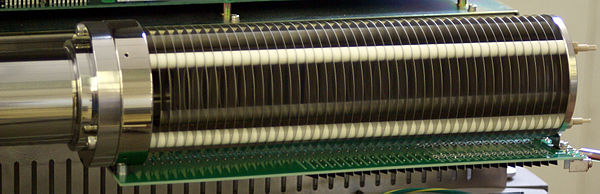 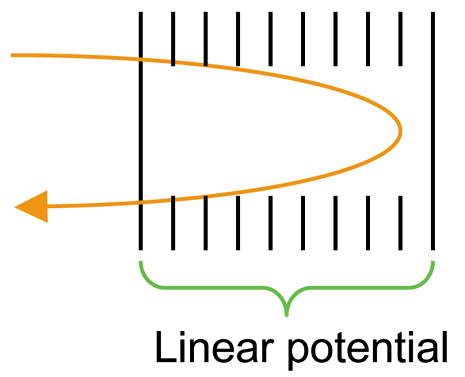 Сызықтық потенциал
2-сурет: (сол жақта) шағылысу (оң жақта) шағылыстырғыштың суреті. Рефлектордың ұшу түтігіне (сол жақта) бекітілген иондық айна (оң жақта). Металл пластиналар дестесіне қолданылатын кернеулер иондарды ұшу түтігіне қайтаратын электр өрісін жасайды. Бұл ерекше дизайнда айна электродтары арасындағы бос орындар тым үлкен. Бұл конверттік вакуумдық түтіктің металл бетінің жақын орналасуынан туындаған айна ішіндегі өрістің бұрмалануына әкелуі мүмкін.
Масс-спектрометрлердің классификациясы
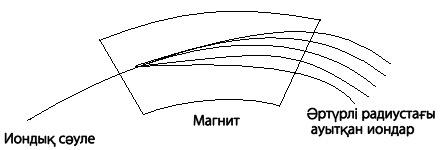 Магниттік сектордың масс-анализаторы
Жоғарыда айтылған ұшу уақыты (TOF) анализаторына ұқсас, магниттік сектор анализаторларында иондар заряд пен масса қатынасы бойынша иондар бөлінген ұшу түтігі арқылы жеделдетіледі. Магниттік сектор мен TOF арасындағы айырмашылық магнит өрісі  иондарды бөлу үшін қолданылады.
Масс-спектрометрлердің классификациясы
Масс-спектрометрлердің классификациясы
Квадрупольді ионды ұстағыш масс-анализаторлар
Бұл анализатор жоғарыда аталған төртполюсті анализатор сияқты принциптерді қолданады, ол иондарды масса-заряд қатынасы бойынша бөлу үшін электр өрісін пайдаланады. Анализатор белгілі бір кернеудегі сақиналы электродпен және жерге тұйықталған соңғы қақпақ электродтарымен жасалады. Иондар электродтар арасындағы аймаққа соңғы қақпақтардың бірі арқылы енеді. Кіргеннен кейін электродтардың әсерінен қуыстағы электр өрісі белгілі бір м/з мәндерінің иондарын кеңістікте орбитаға шығарады. Радиожиілік кернеуі жоғарылаған сайын, ауыр массалық иондар орбиталары тұрақтанады және жеңіл массалық иондар аз тұрақтанады, бұл олардың қабырғамен соқтығысуына әкеледі және детекторға бару және оны анықтау мүмкіндігін жояды.
Төрт полюсті ион ұстағыш әдетте массалық селективті лақтыруды жүзеге асырады, мұнда ол тұтынылған иондарды қолданылған радиожиілік кернеуін біртіндеп арттыру арқылы масса реті бойынша іріктеп  шығарады.
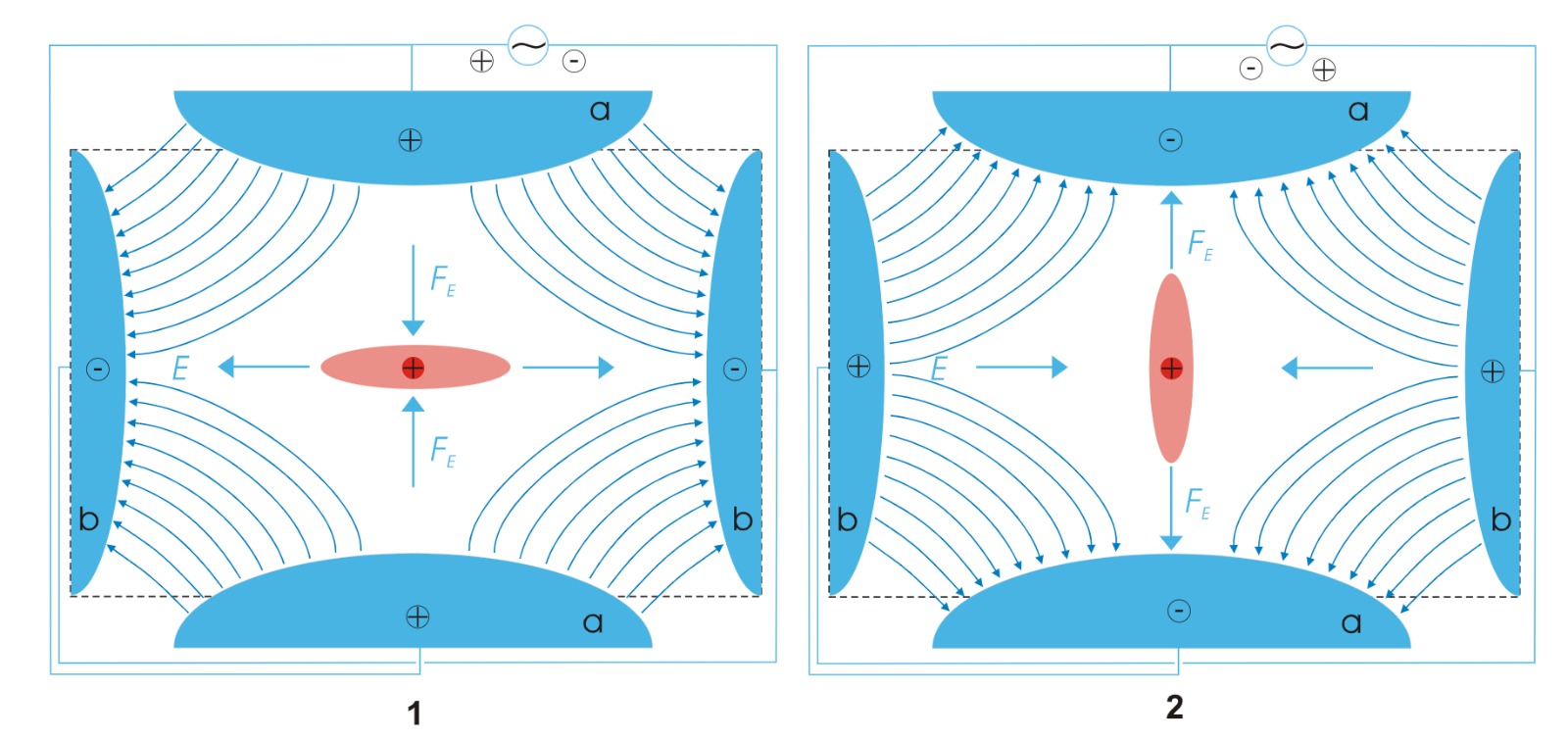 3-сурет: Классикалық қондырғының оң зарядты (қара қызыл) бөлшегі бар, ұқсас зарядталған бөлшектердің бұлтымен қоршалған (ашық қызыл) төрт полюсті ион тұзақтарының схемасы. Электр өрісі E (көк) шеткі қақпақтардың төрт полюсі (а, оң) және сақиналы электрод (b) арқылы жасалады. 1 және 2-суреттер айнымалы ток циклі кезіндегі екі күйді көрсетеді.
Масс-спектрометрлердің классификациясы
Иондық циклотронды резонанс (ИЦР)

     ИЦР - иондарды оның ішіндегі орбитаға ұстау үшін магнит өрісін пайдаланатын ион тұзағы. Бұл анализаторда бөліну болмайды, оның орнына белгілі бір диапазондағы барлық иондар ішінде ұсталады және қолданылатын сыртқы электр өрісі сигнал жасауға көмектеседі. Жоғарыда айтылғандай, қозғалатын заряд магнит өрісіне енгенде, иондық орбитаны жасайтын центрге тартқыш күш пайда болады. Тағы да магнит өрісінің әсерінен ионға әсер ететін күш ионға түсетін центрге тартқыш күшке тең
Магнит өрісіне перпендикуляр ионның бұрыштық жылдамдығын мұнда wc=v\r ауыстыруға болады.
Орбитаның жиілігі жылдамдыққа емес, иондардың заряды мен массасына байланысты. Егер магнит өрісі тұрақты болса, әрбір ионның зарядқа қатынасын ωc бұрыштық жылдамдықты өлшеу арқылы анықтауға болады. Бұл қатынас мынада: жоғары wc кезінде төмен m/z мәні, ал төмен ωc кезінде жоғары m/z мәні болады. Қарама-қарсы таңбалы зарядтардың бұрыштық жылдамдығы бірдей, айырмашылығы тек қарама-қарсы бағытта айналады.
Масс-спектрометрлердің классификациясы
Тұтқынға алынған иондардан электр сигналын жасау үшін ион тұзағына әртүрлі электр өрісі қолданылады.


Электр өрісіндегі ωc белгілі бір ионның ωc мәніне сәйкес келгенде, ион энергияны жұтып, ионның жылдамдығы мен айналу радиусын арттырады. Бұл жоғары энергетикалық орбитада ион екі пластина арасында тербелгенде, электрондар пластиналардың бірінде екіншісінің үстінде жиналады, бұл тербелмелі токты немесе ток кескінін тудырады. Ток белгілі бір жиіліктегі ұяшықтағы иондар санына тура пропорционал.
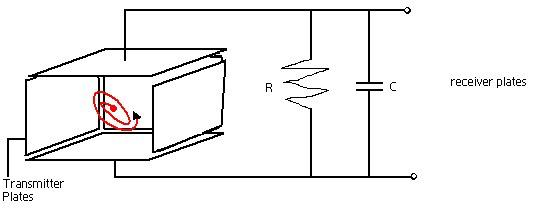 Статикалық масс-спектрометр
Магниттік масс-спектрометрде (4-сурет) талданатын газ қыздырылған катод (3) шығаратын баяу электрондар шоғымен иондық емес көзде (2) иондалады және коллекторда (1) бейтараптандырылады. Иондар нонизатордан тар шығатын саңылау арқылы шығарылады, жеделдетіледі және электр линзаларының (4) өрісі арқылы қосымша фокусталады. Массалары Mi және зарядтарына сәйкес әр түрлі жылдамдыққа ие моноэнергетикалық иондардың D шоғы магниттің (5) көлденең магнит өрісінің әсер ету аймағына түседі және Лоренц күшінің әсерінен қозғалыс бағытын өзгертеді. , шығу саңылауы арқылы коллекторға (6) әртүрлі массалық иондар кіреді. Әрі қарай ион коллекторының тогы күшейткіш (7) арқылы өтіп, жазу құрылғысына (8) беріледі. Әдетте, газ-аналитикалық масс-спектрометрлердің сканерлеу бұрышы 90; 120 немесе 180°.
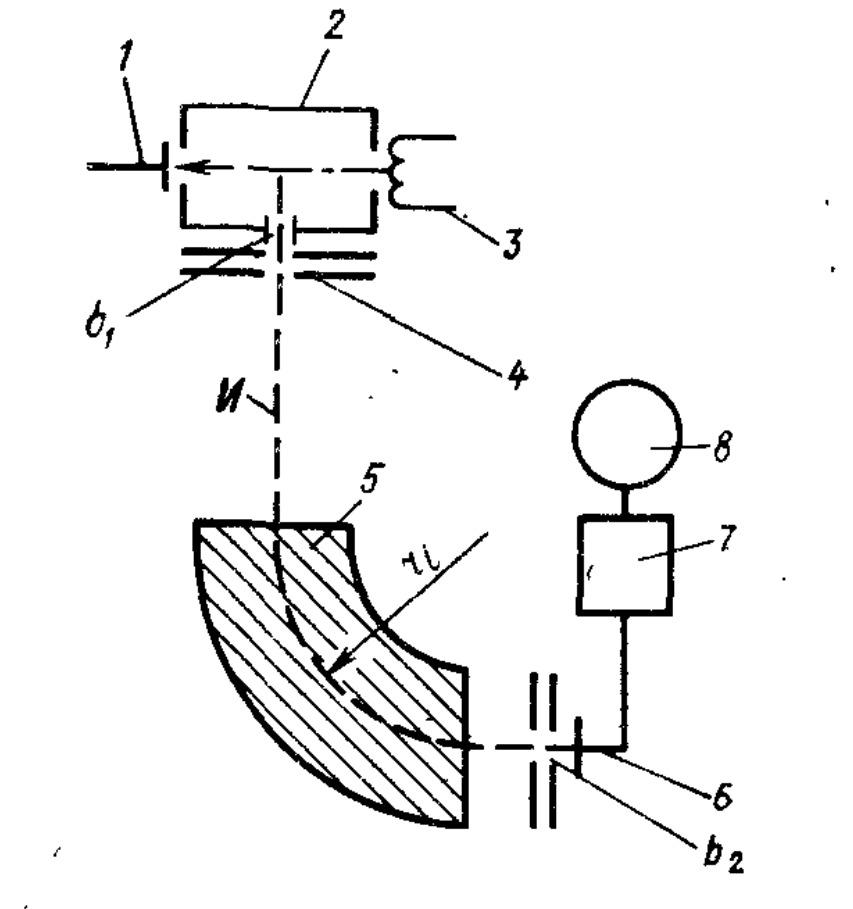 4-сурет. Магниттік масс-спектрометр
Статикалық масс-спектрометр
Иондардың массалық сандары теңдеу бойынша анализатор параметрлерімен байланысты
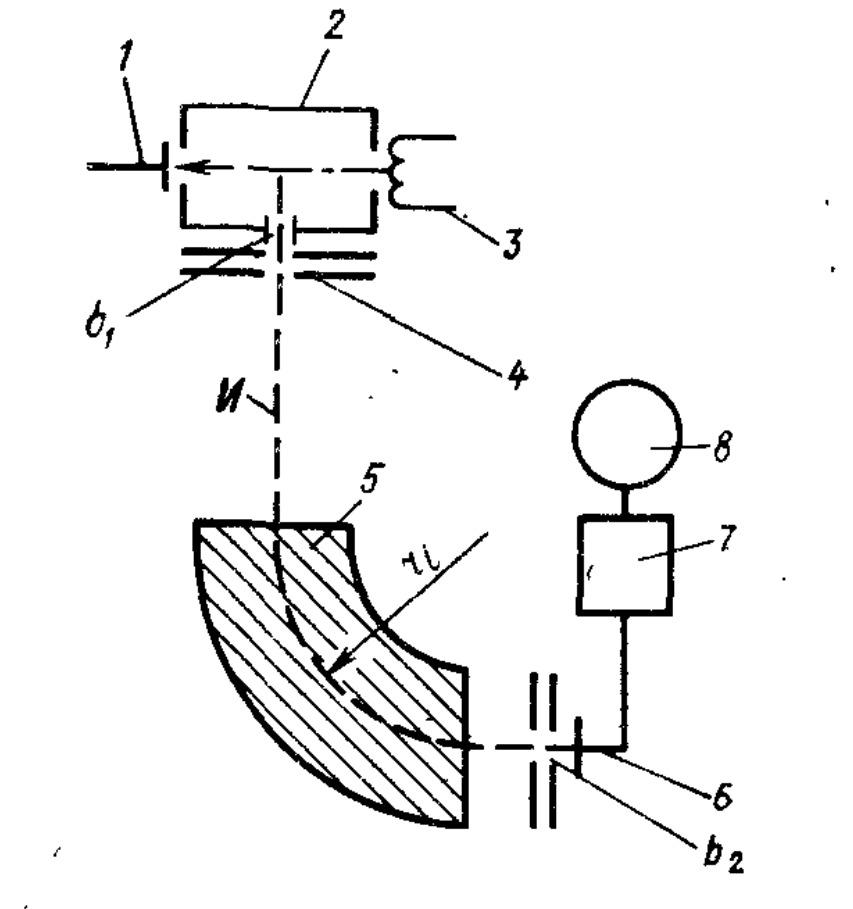 Осы теңдеуінің талдауы массалық спектрді сканерлеудің екі мүмкін әдісі бар екенін көрсетеді:
магниттік (Нм өзгеруі) және электростатикалық (U өзгеруі).
    Магниттік масс-спектрометрлердің рұқсаты
b1 – ион көзінен шығатын жердегі ойықтың ені; b2 - ион жинағыштың алдындағы саңылаудың ені; σb3 - аберрациялар нәтижесінде ені b2 саңылауының жазықтығында емес сәуленің толық кеңеюі.
Статикалық масс-спектрометр
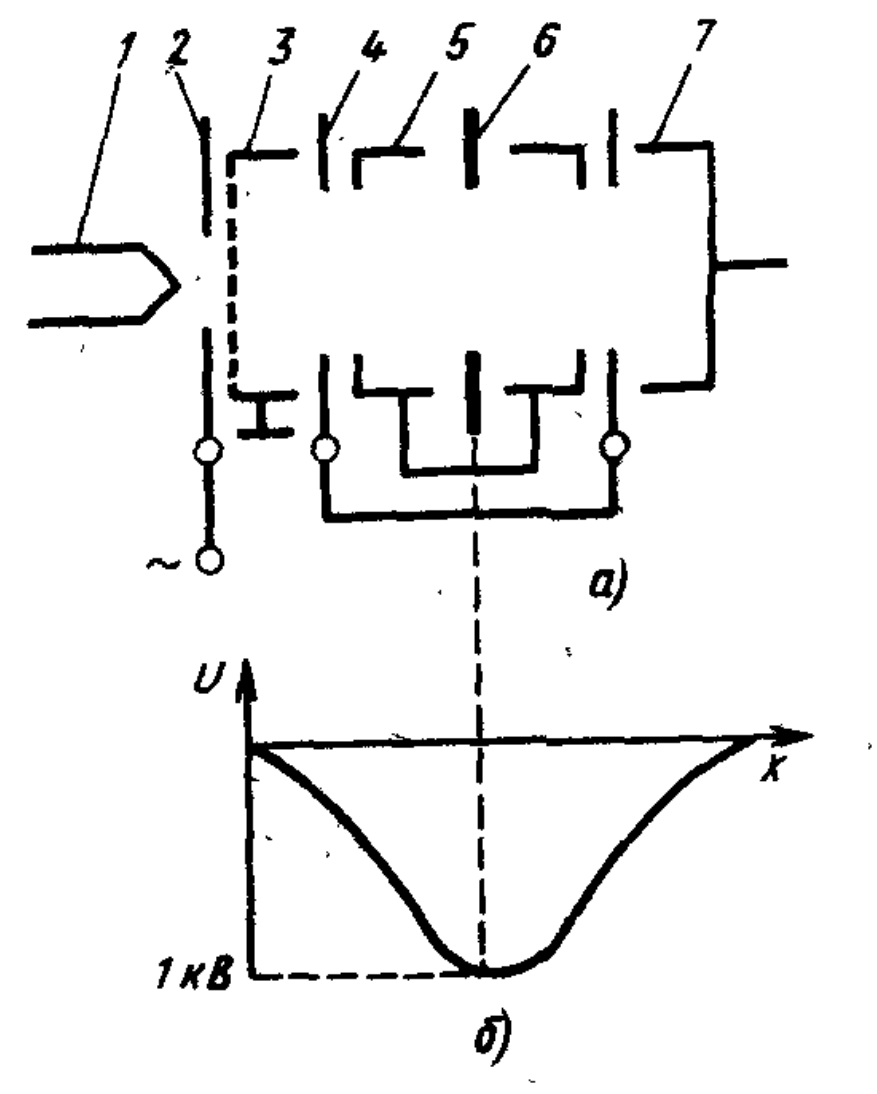 Панорамалық масс-спектрометр (фарвигрон) – а-сурет – қалдық газдардың құрамын сапалы бағалау үшін қызмет етеді. Талданатын газ диафрагма-модулятор (2) арқылы өтетін электродтармен (1) иондалады және тор өрісі (3) арқылы үдетіледі. Электрондардың өтуі кезінде анализаторда түзілетін иондар пайда болған параболалық өріс арқылы үдетіледі.
    Электродтар 4-тен 5-ке дейін, осы өрістің әсерінен олар нөлдік потенциалға ие 3 тор мен сигналдық электрод арасында тербеледі. Максималды теріс потенциал U электродқа қолданылады (б-сурет). Ионның әрбір түрі сигнал электродында 7 өзіндік жиіліктегі кернеуді индукциялайды. Жоқтарды массасы бойынша талдау сигнал кернеулерінің жиіліктерін тар жолақты күшейткішпен өлшеуден тұрады.
    Иондық тербеліс жиілігі
Ka- геометриялық анализатордық коэф.
Динамикалық масс-спектрометр
Омегатрондық масс-спектрометр (омегатрон) - ең көп таралғандардың бірі. Жіпті катод 5 шығаратын электрондар жинағыш пластиналардың 6 тесіктерінен өтіп, ион коллекторына түседі. Талдағыштың 2-камерасы арқылы өтетін электр тогының тар шоғы сол жерде орналасқан газ молекулаларын иондандырады.
Массалары әртүрлі иондарға бір мезгілде өзара перпендикуляр өрістер әсер етеді: 1 және 3 пластиналар арасында қолданылатын радиожиілік электр және сыртқы магниттен Ht тұрақты магнит өрісі (суретте көрсетілмеген). Берілген магнит өрісіндегі айналмалы қозғалыс жиілігі берілген жоғары жиілікті кернеудің жиілігімен сәйкес келетін иондар осы өріспен резонансқа түседі, оның әсерінен жеделдетіледі және орамалы спираль бойымен қозғалып, 4 ион коллекторына жетеді. Резонанстық иондардың иондық ток күші өлшегіш құралмен жазылады. Басқа массалары бар иондар электрон сәулесінің айналасында айналады, оған жақындайды немесе одан алыстайды.
     Резонанстық емес иондар түзетін кеңістіктік заряд диэлектрлік пластиналарда бірте-бірте таралады және рекомбинацияланады.
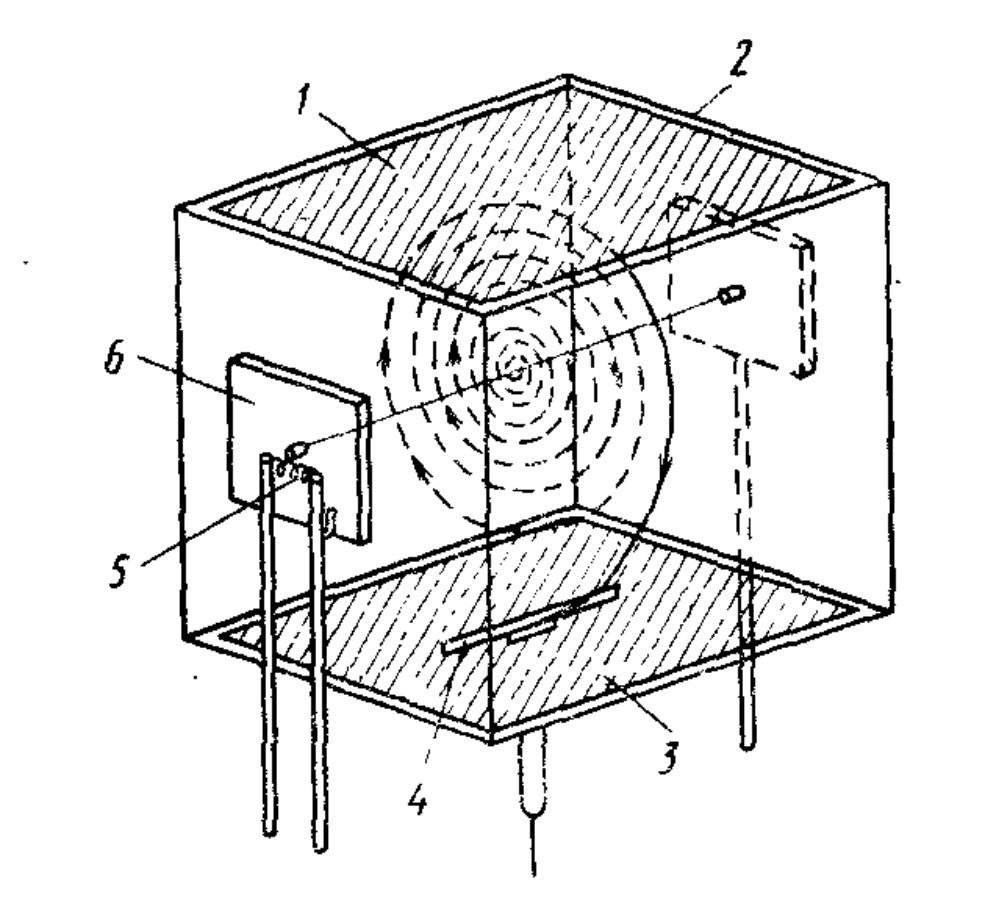 5-сурет. Омегатрондық масс-спектрометр
Динамикалық масс-спектрометр
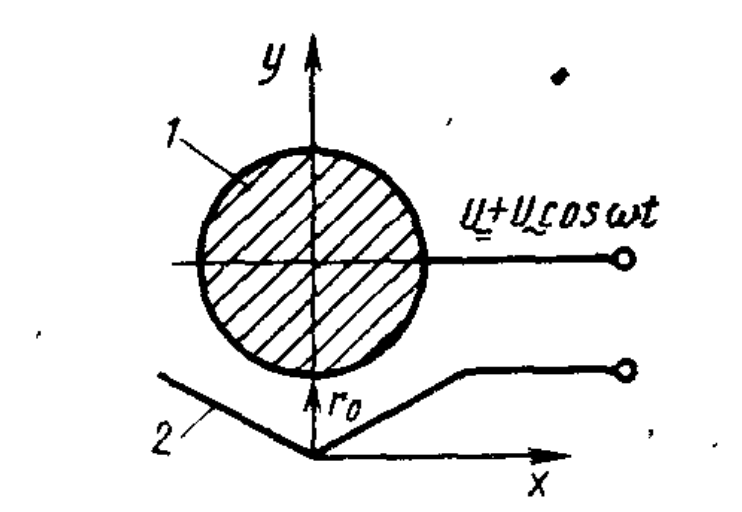 6-сурет.
Динамикалық масс-спектрометр
Радиожиілік масс-спектрометрінің артықшылығы түйінсіз сәуленің және шығыс апертураның шектелген көлденең қималарының болмауы болып табылады. Жіпті катод (1) шығаратын электрондар камерадағы (2) газды иондайды және электронды коллекторға (3) түседі. Иондар бір-бірінен белгілі бір қашықтықта орналасқан бірнеше үш торлы каскадтардан (4) тұратын масс-спектрометр анализаторының бағыты бойынша V кернеуімен үдетіледі.
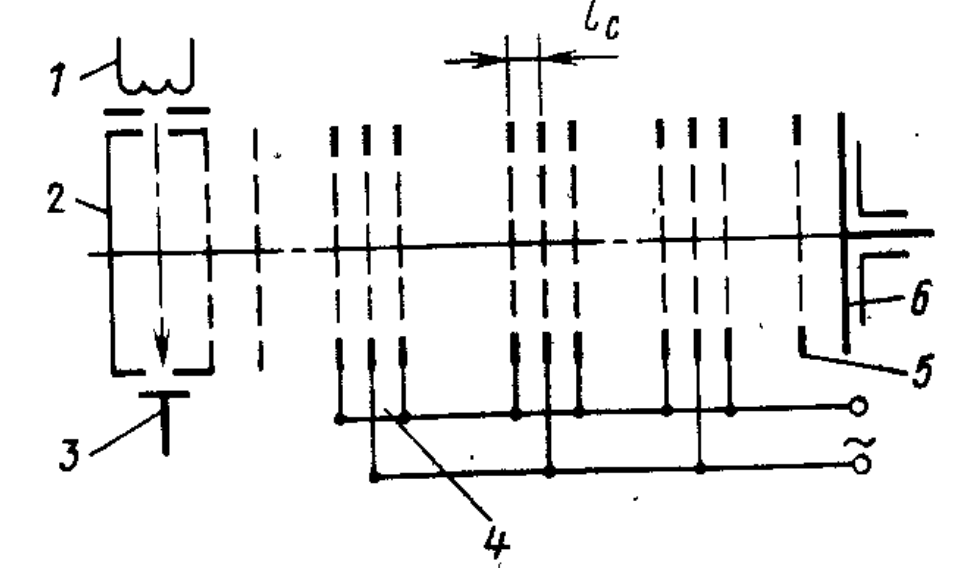 Әрбір каскадтың сыртқы және орталық торларының арасында жоғары жиілікті кернеу қолданылады, соған байланысты иондардың бір бөлігі қозғалған кезде энергия және сәйкес қосымша жеделдету алады, ал басқа бөлігі энергияны босатады және баяулайды. Иондық коллектордың (6) алдында тежегіш торлар (5) орнатылған, олар арқылы тек максималды энергиясы бар иондар өтеді.
Коллектордың тогы парциалды қысымға пропорционал.
6-сурет.